Lab 06:Geographic Visualization
March 21, 2015
SDS 136
Communicating with Data
Announcements
Excellent work on your VitW presentations! If you made slides for your presentation, please send them to me

Several guests in class today: 
Dominique Thiebaut, CS and Charles Staelin, Econ
Ben Miller, MIT Lincoln Laboratory
[Speaker Notes: Dominique Thiebaut, CS
Charles Staelin, Economics]
Outline
Overview of geographic data
Challenges
Guidelines for making good geoviz
Lab 6: Maps in Tableau
Geographic visualization
Most common: maps
Useful for making geospatial comparisons
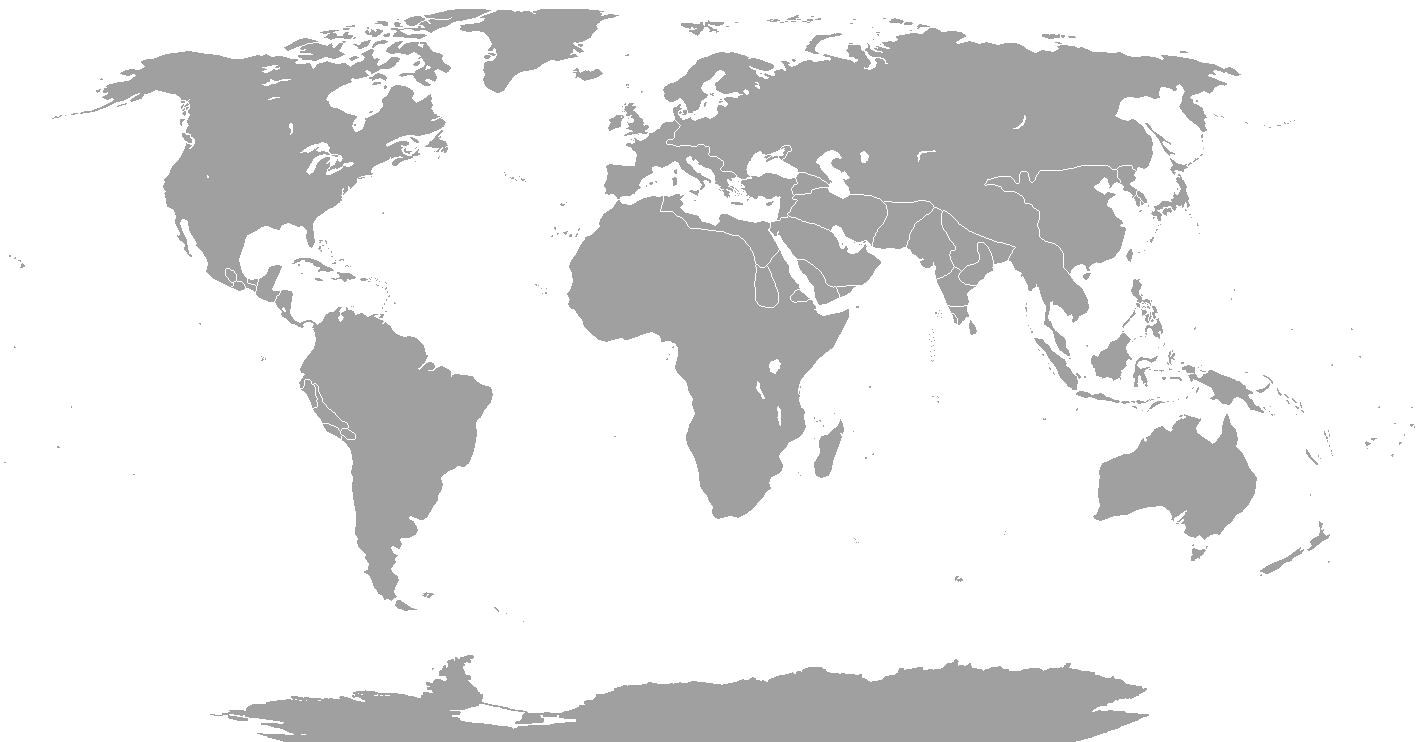 [Speaker Notes: http://www.nytimes.com/interactive/2015/10/31/upshot/who-still-doesnt-have-health-insurance-obamacare.html]
Geographic visualization: points
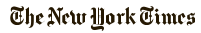 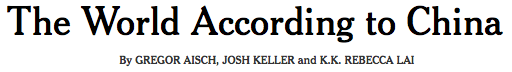 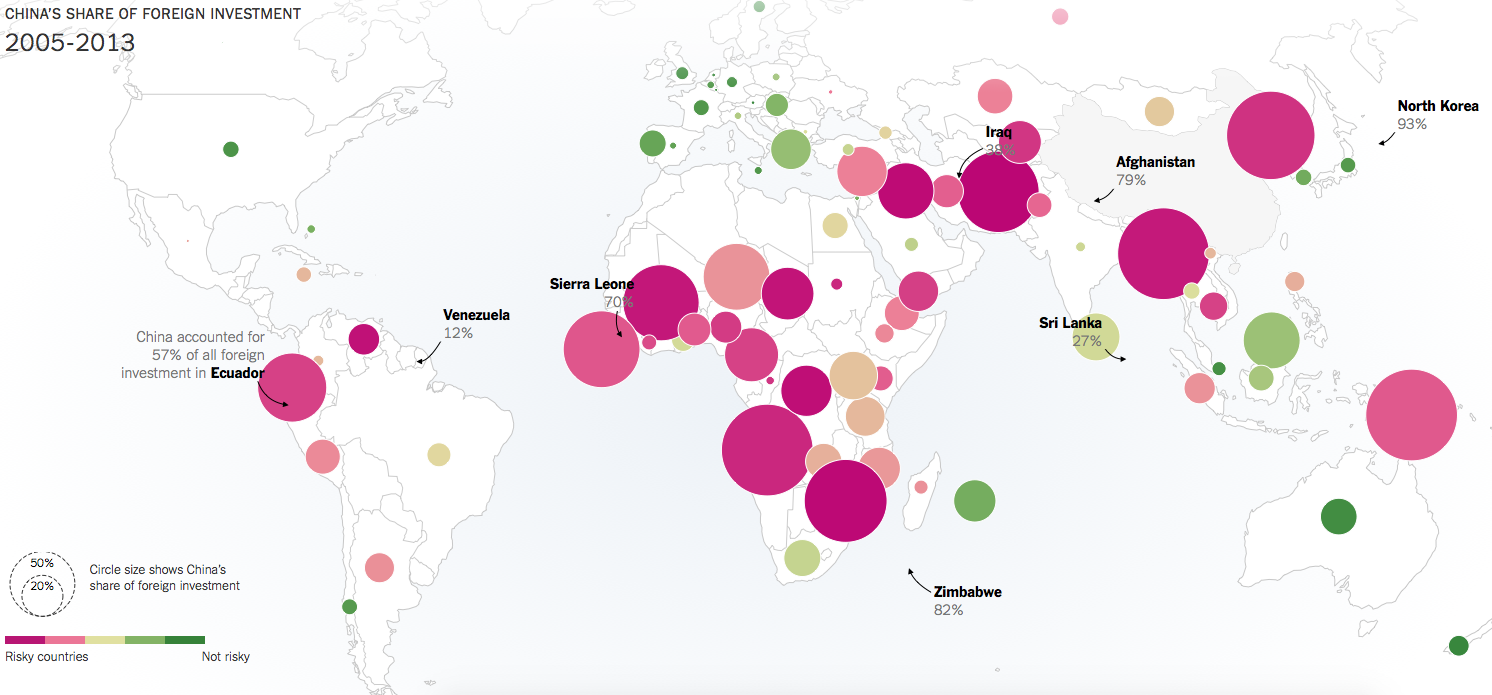 [Speaker Notes: http://www.nytimes.com/interactive/2015/07/24/business/international/the-world-according-to-china-investment-maps.html

Thanks, Zoey!]
Geographic visualization: glyphs
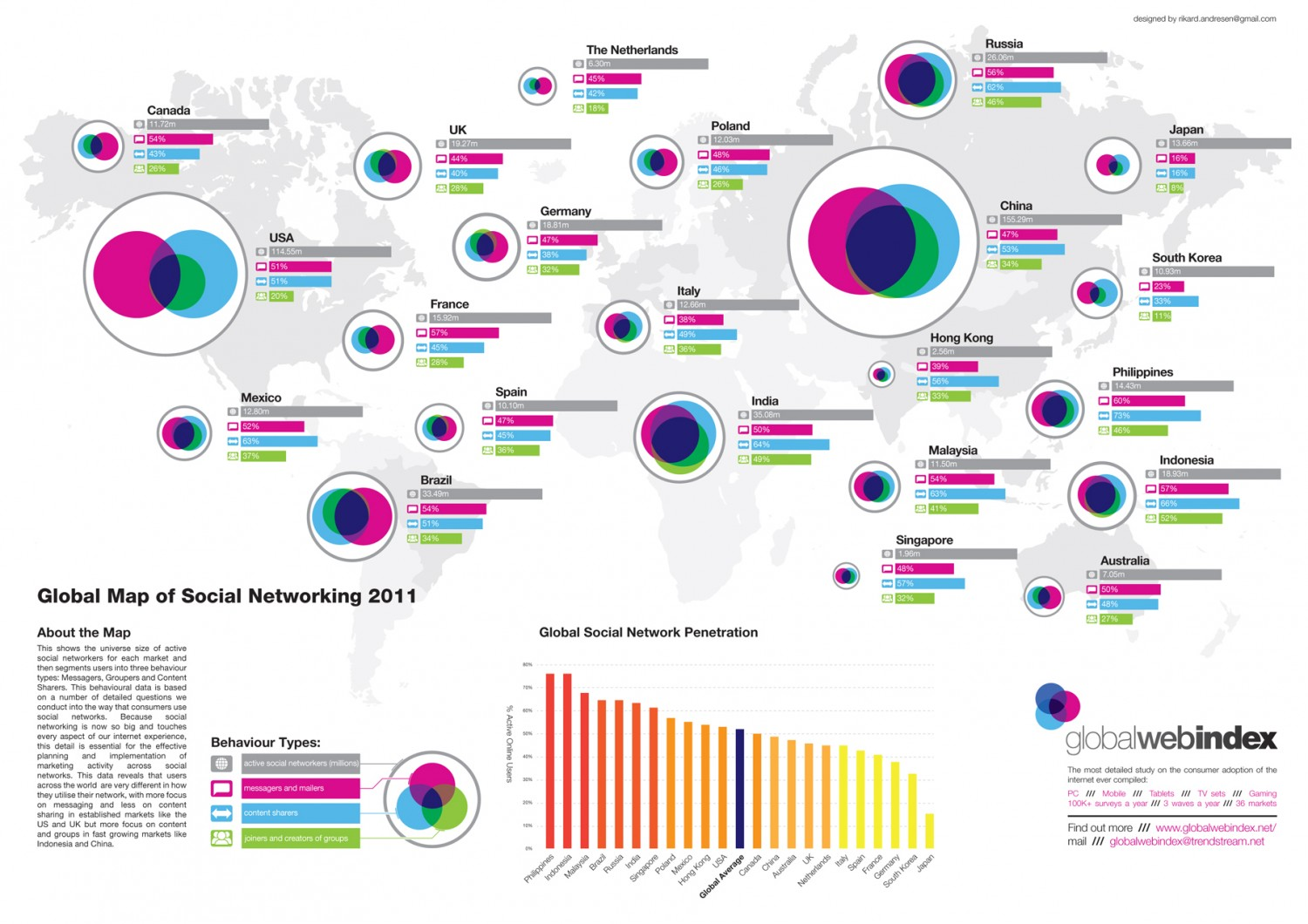 [Speaker Notes: http://www.nytimes.com/interactive/2015/10/31/upshot/who-still-doesnt-have-health-insurance-obamacare.html]
Geographic visualization: over time
[Speaker Notes: http://visual.ly/macrometeorites

Thanks, Abigail!]
Geographic visualization: filled regions
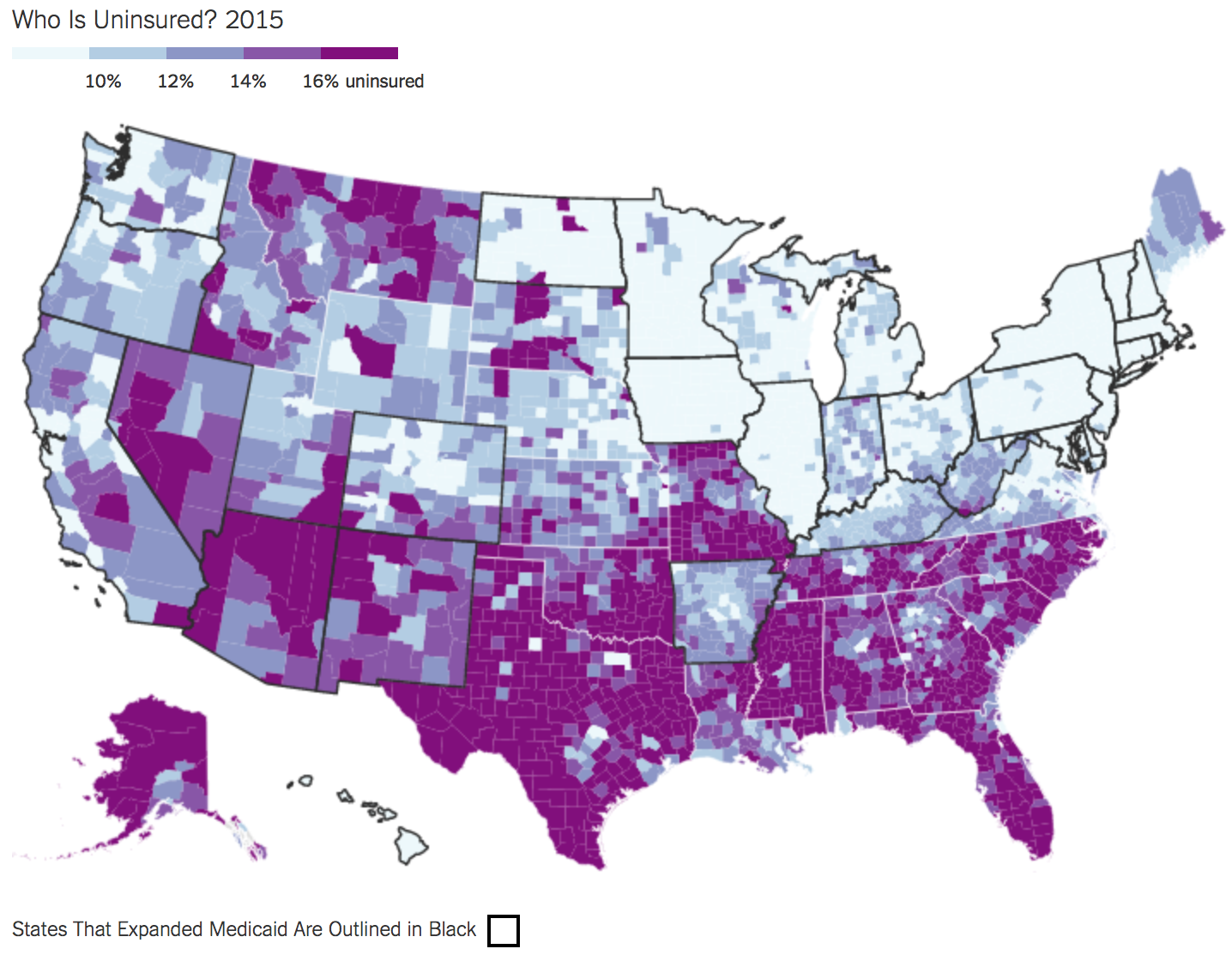 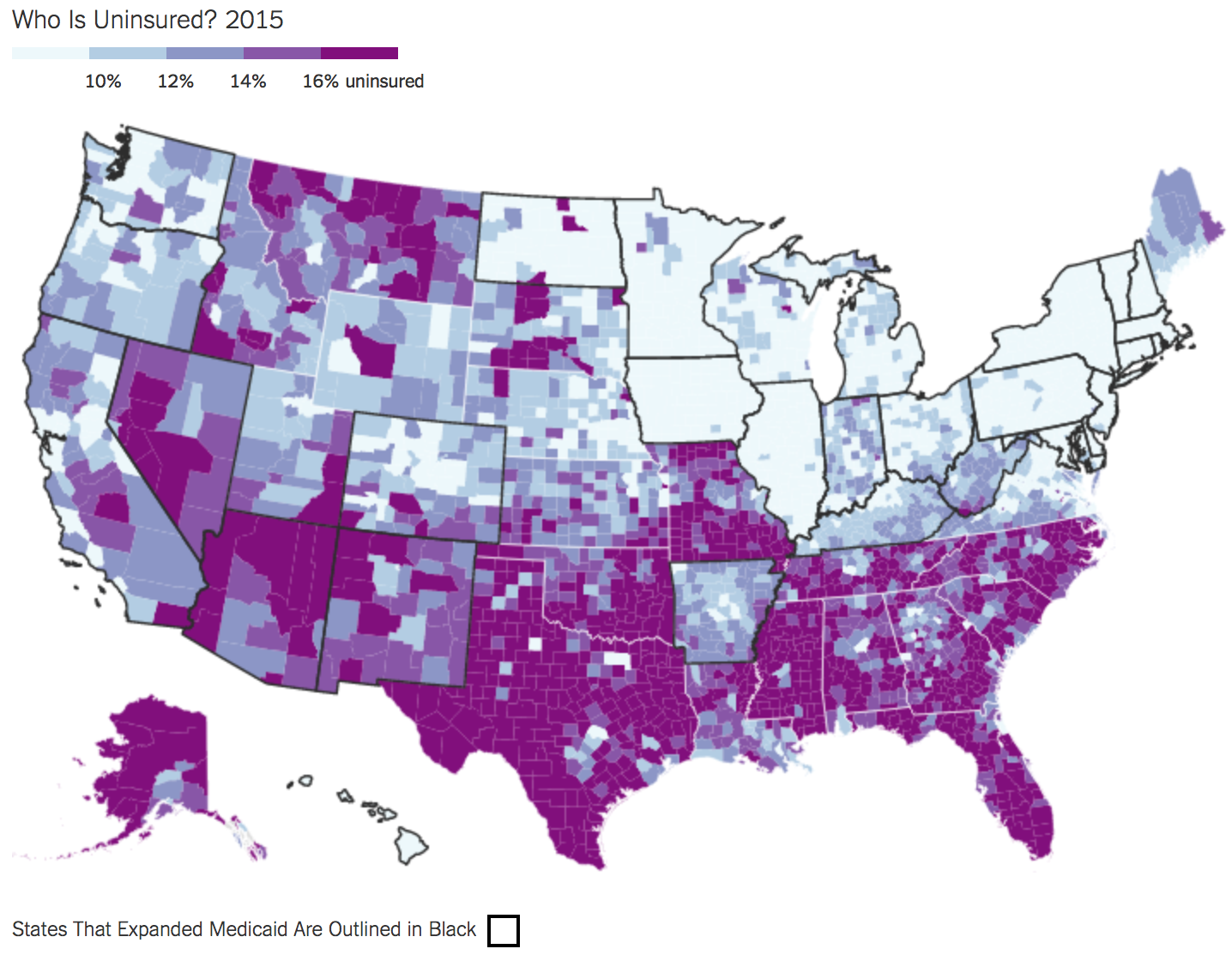 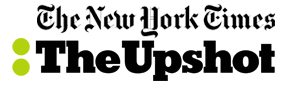 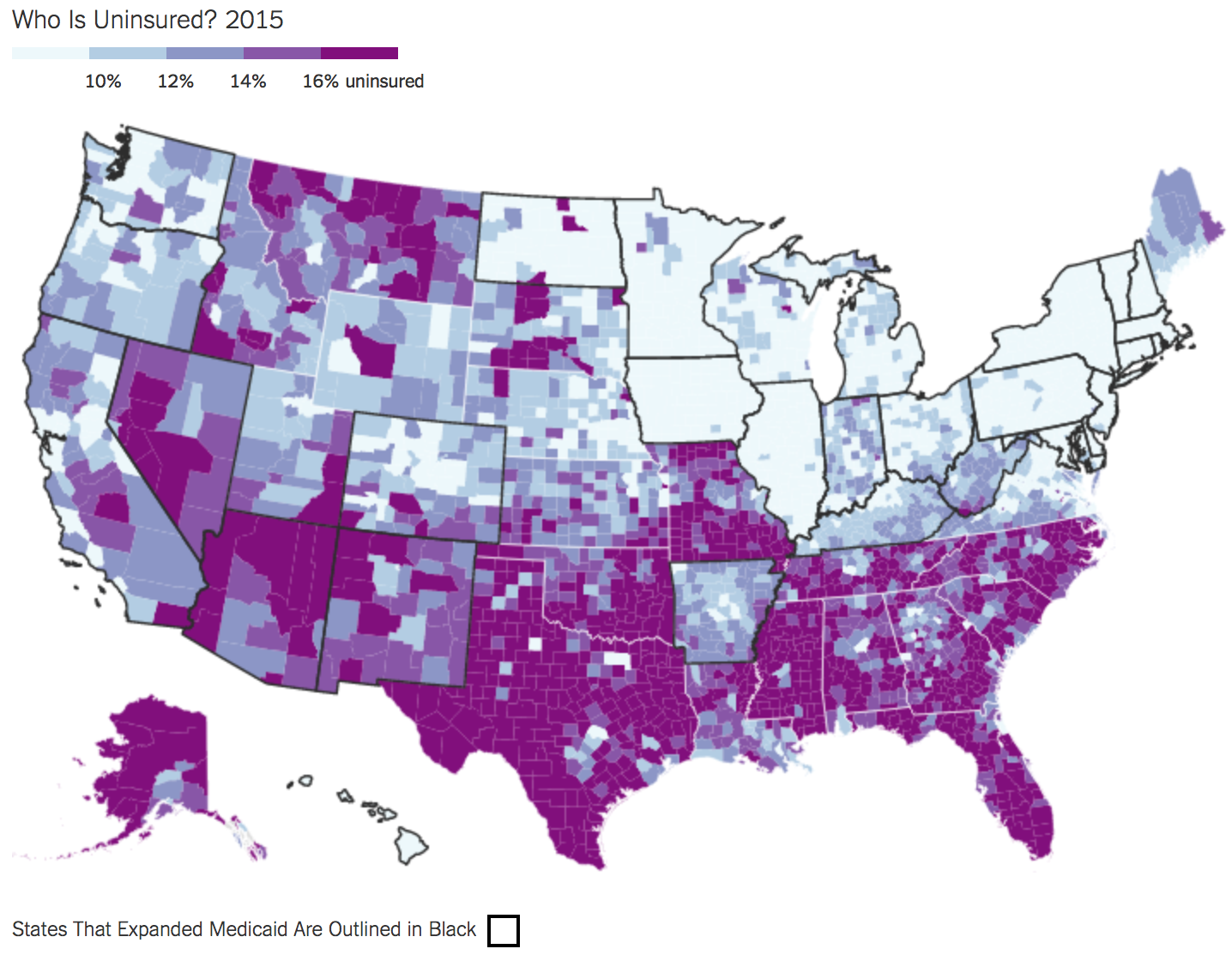 [Speaker Notes: http://www.nytimes.com/interactive/2015/10/31/upshot/who-still-doesnt-have-health-insurance-obamacare.html]
Geographic visualization: heatmaps
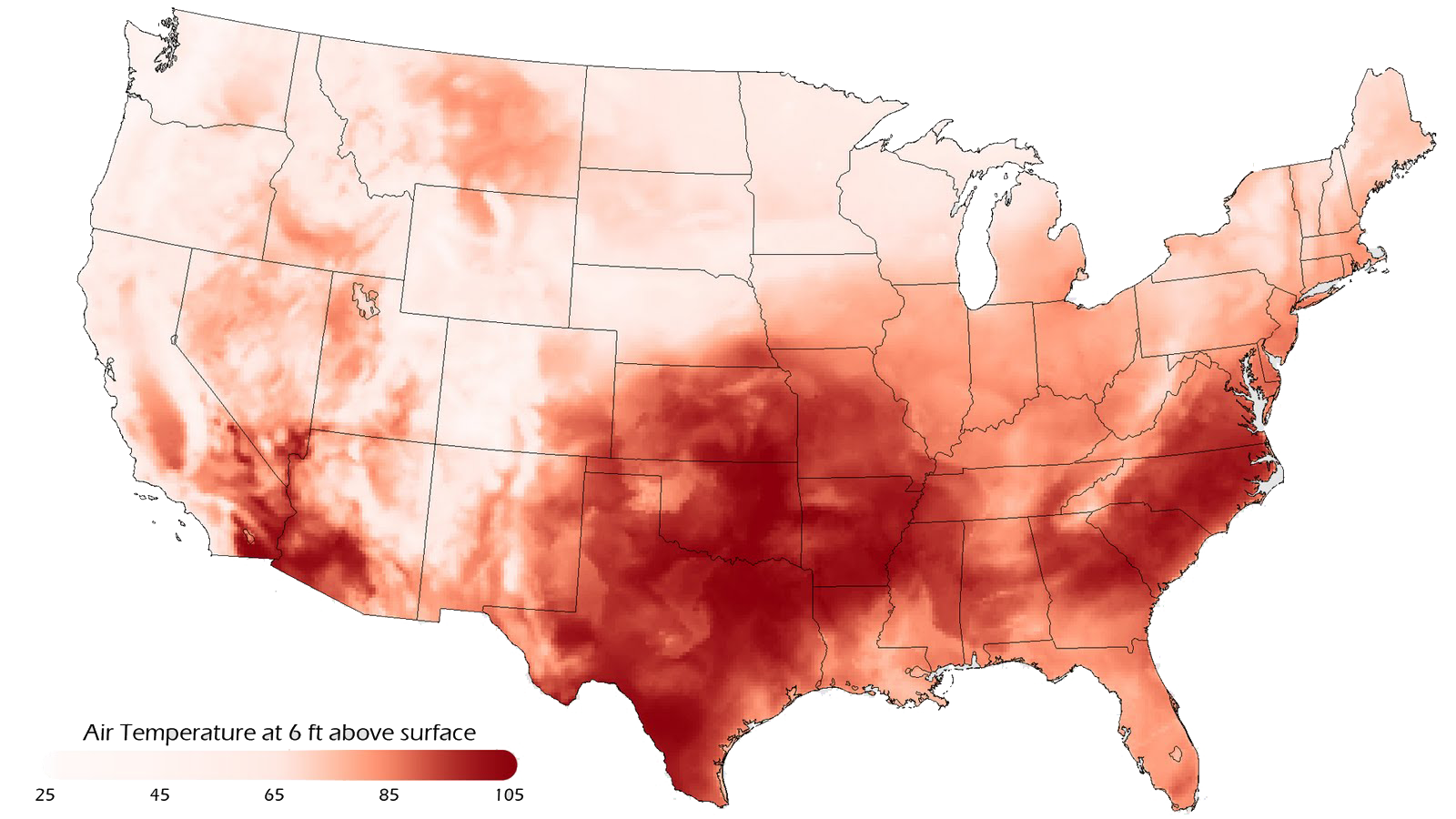 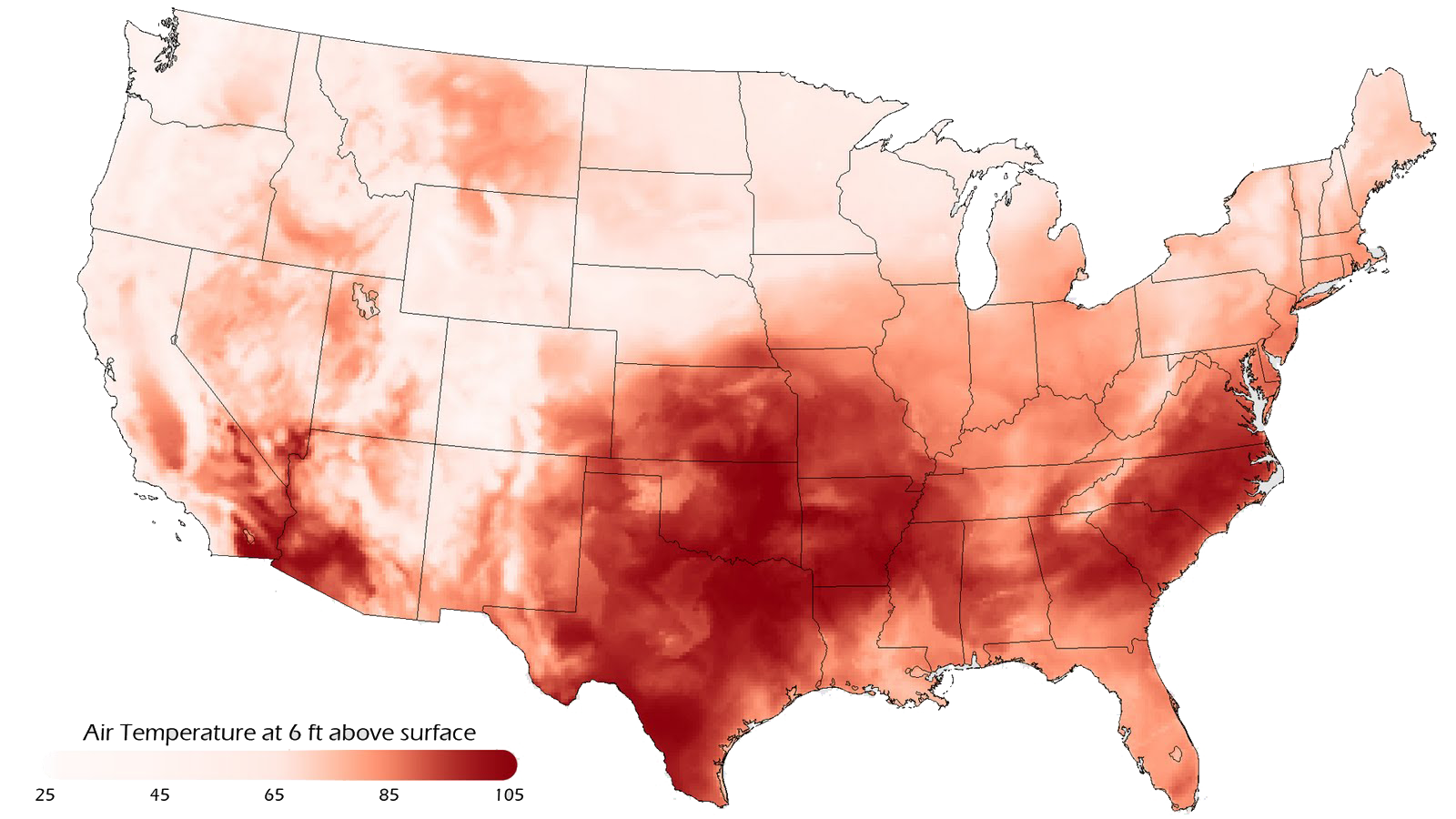 [Speaker Notes: http://www.visualnews.com/2015/07/02/data-visualization-101-heatmaps/]
Geographic visualization: connections
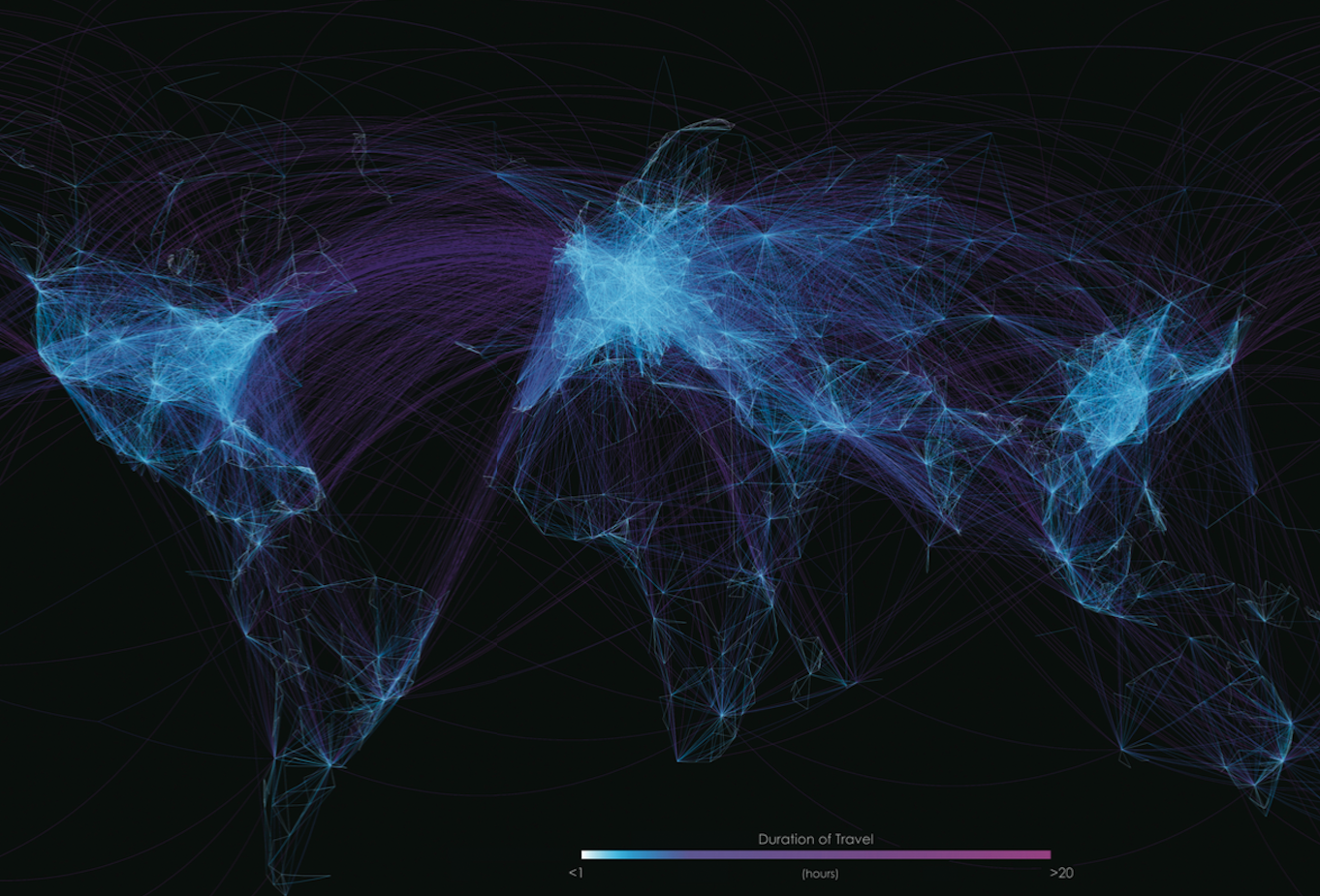 [Speaker Notes: http://front.dadaviz.com/media/viz_images/global-flight-network-1420035245.85-1666817.png]
Examples: NYT maps
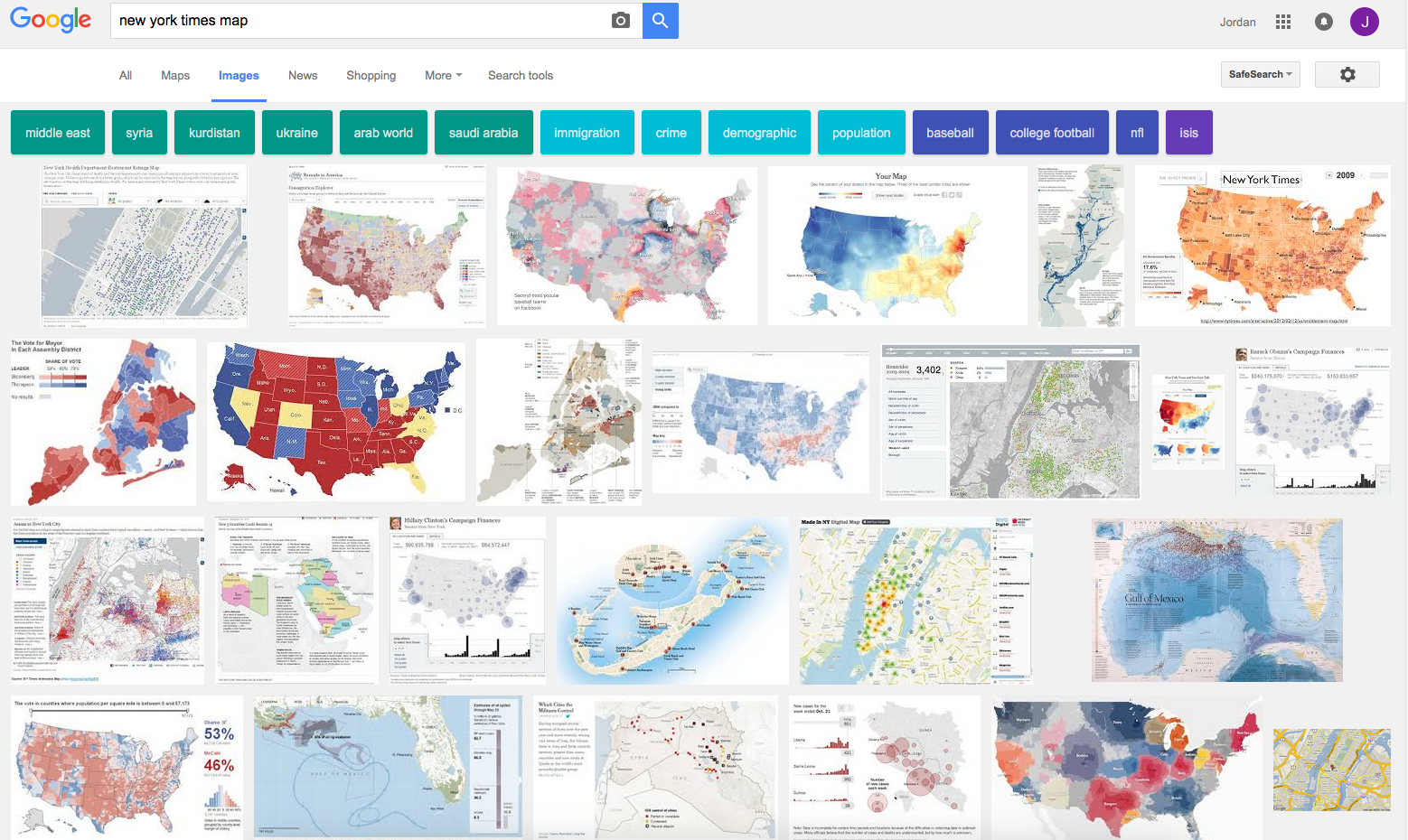 Discussion
Question:
What makes geographic visualizations 
so compelling?
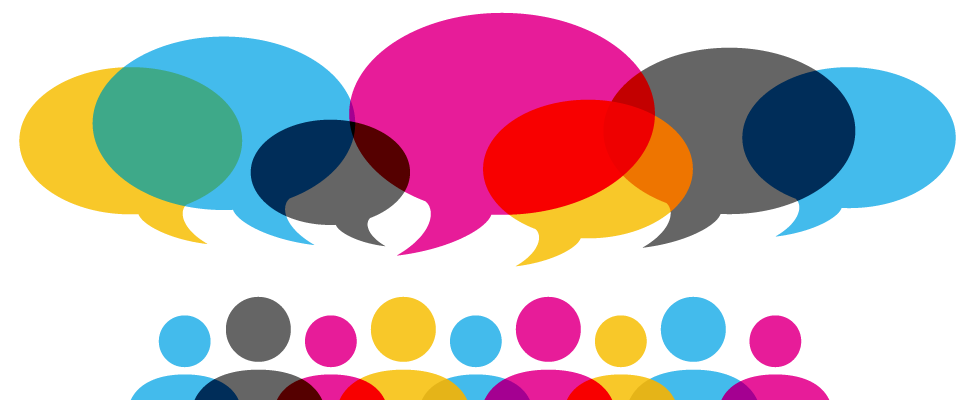 Challenge 1: flat earth?
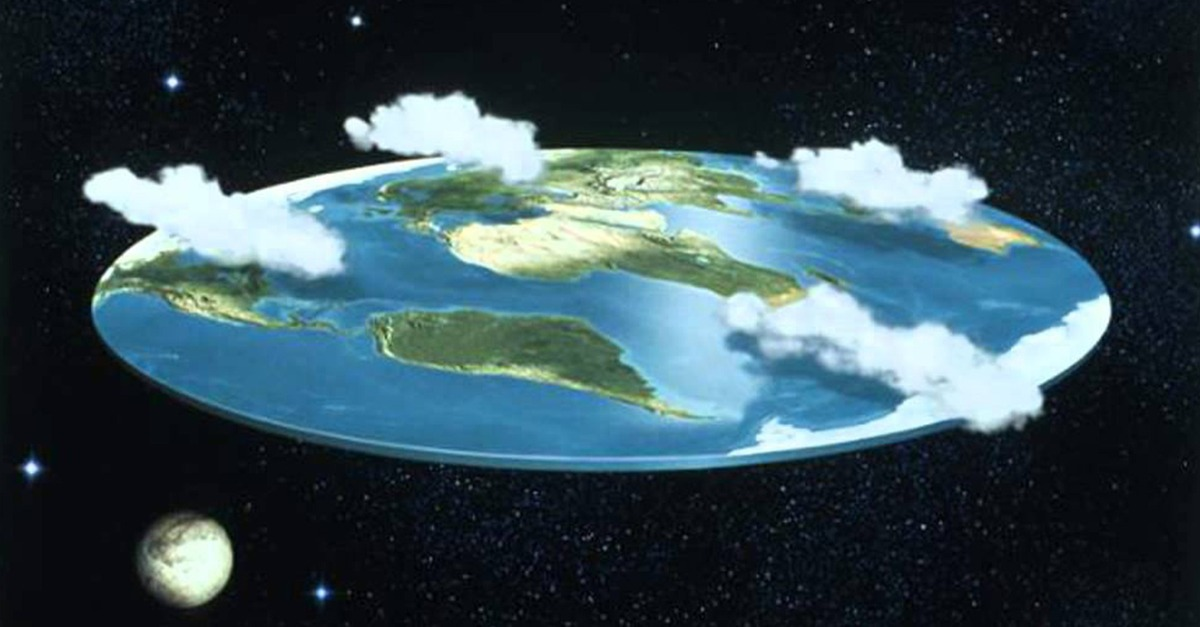 Activity: spherical grumpy cat (5-7 min)
Impact of map projections
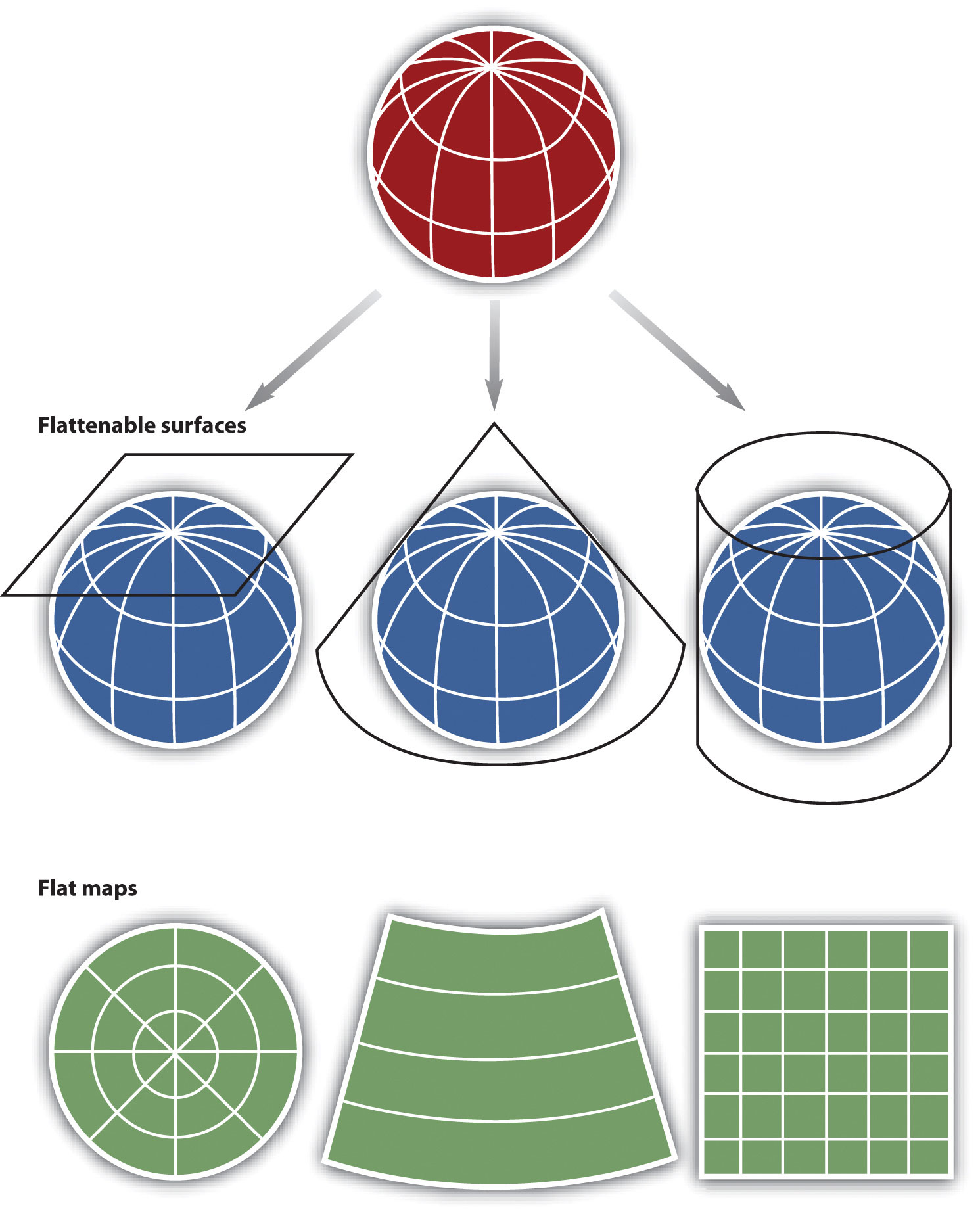 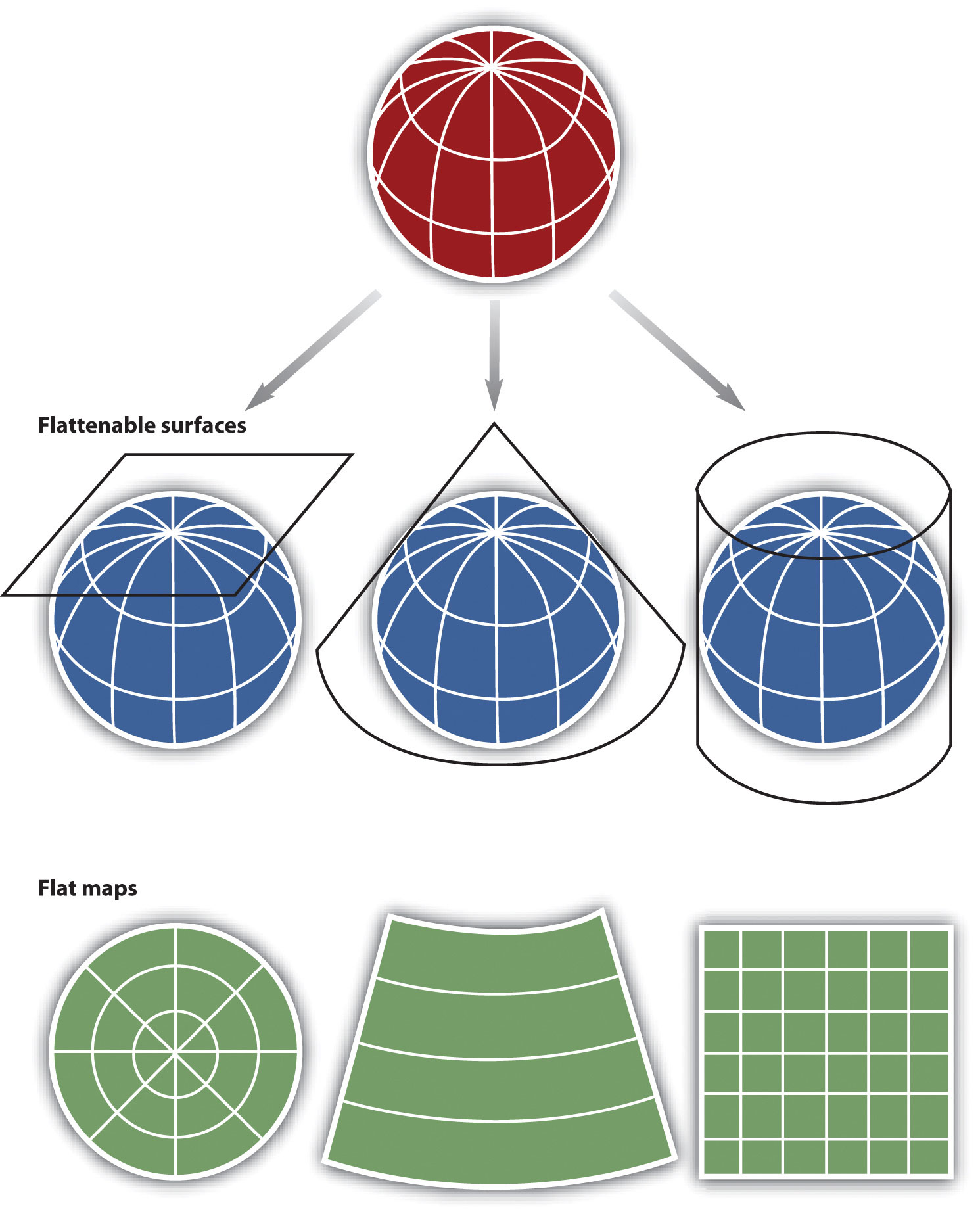 Campbell, J.E., & Shin, M. (2012). Geographic Information System Basics.
Deetz, C. H., & Adams, O. S. (1921). Elements of map projection with applications to map and chart construction.
Challenge 2: granularity mismatch
Image courtesy of politicalmaps.org
[Speaker Notes: http://politicalmaps.org/2012-electoral-map/]
Example: 2012 Presidential Election
Image courtesy of politicalmaps.org
[Speaker Notes: This data was collected by county
Question: how do we elect a president in the US?]
Example: 2012 Presidential Election
Image courtesy of politicalmaps.org
Challenge 3: perceptual trickery
color (hue)
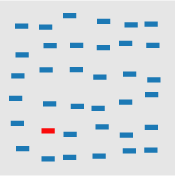 Flashback to when we talked about perception
What preattentive features are at work in these maps?
clustering (proximity)
size
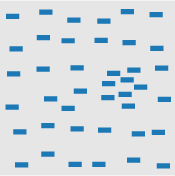 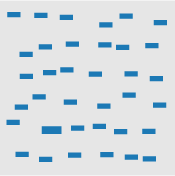 Example: 2012 Presidential Election
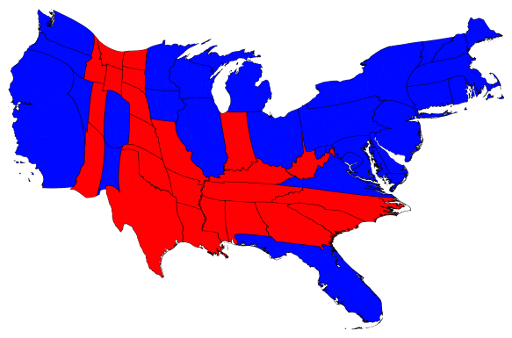 Image courtesy of http://politicalmaps.org
Example: 2012 Presidential Election
OBAMA					    332
ROMNEY		     206
270 votes 
needed to win
Number of Electoral Votes Captured
Challenge 4: non-adjacent comparison
Are Maine and 
S. California 
voting similarly?
Image courtesy of http://politicalmaps.org
Challenge 5: missing data
Image courtesy of http://politicalmaps.org
Challenge 6: occlusion
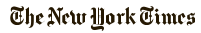 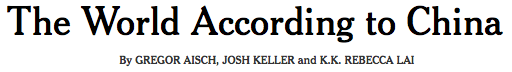 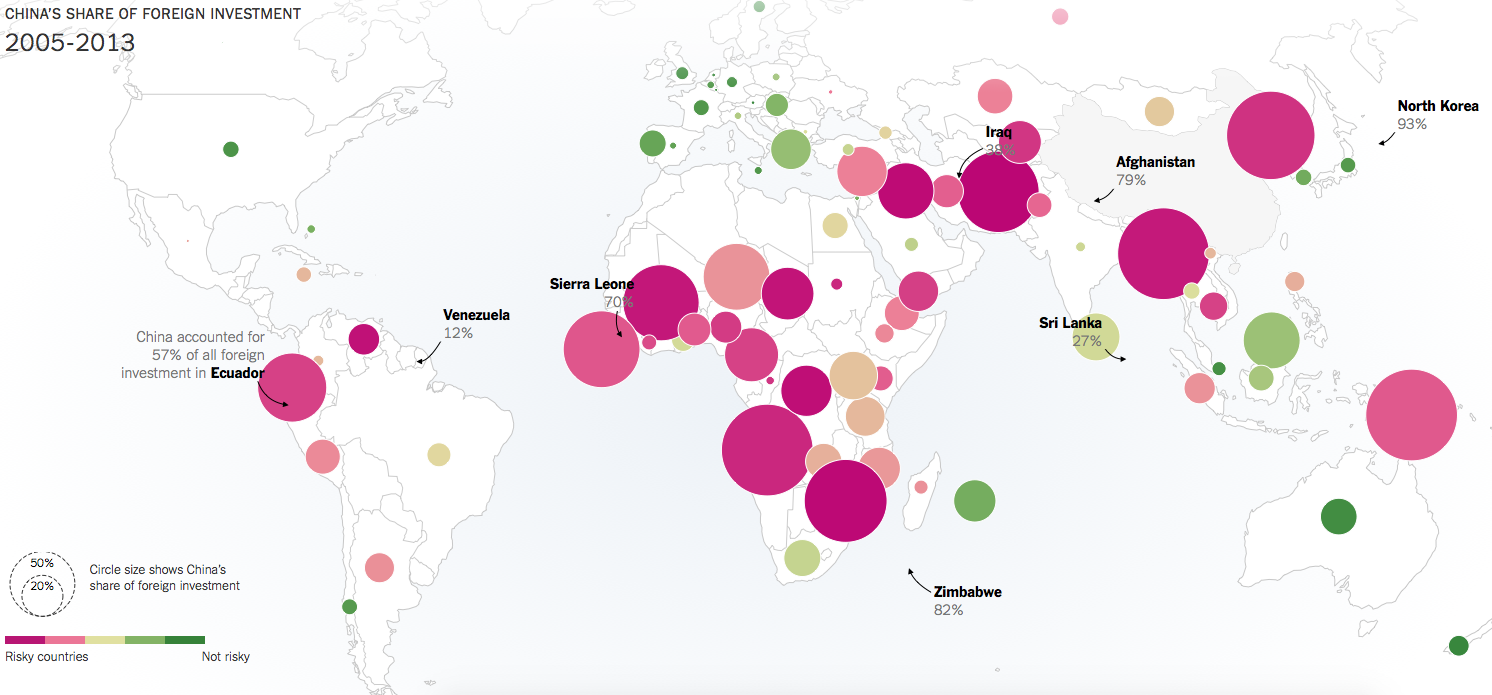 What’s going on in 
Turkmenistan and 
Uzbekistan?
[Speaker Notes: http://www.nytimes.com/interactive/2015/07/24/business/international/the-world-according-to-china-investment-maps.html

Thanks, Zoey!]
Discussion: (rough) guidelines for maps
Question:
What do we need to keep in mind
to make good geographic visualizations?
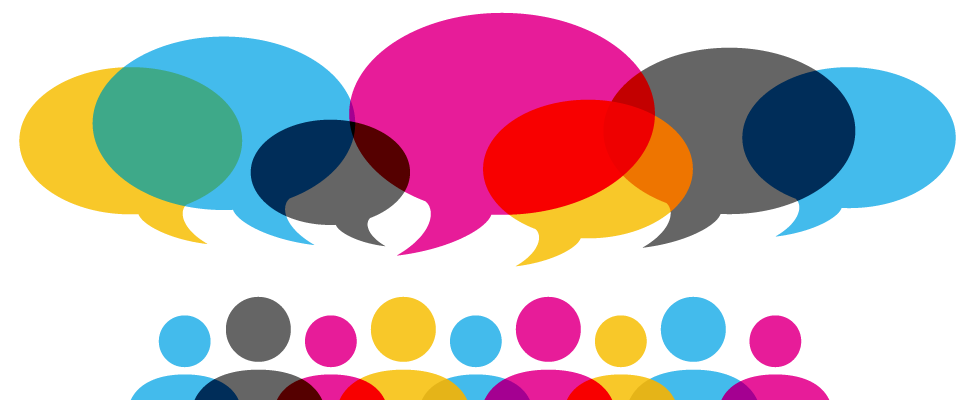 Lab 6: building maps in Tableau
Instructions for today’s lab are available at:
http://www.science.smith.edu/~jcrouser/SDS136/labs/lab6

We’ll be working with data on global rates of Tuberculosis from the World Health Organization

Don’t worry if you don’t know anything about epidemiology (the study of disease) - just ask for help if you get stuck 

To get credit for this lab, post your map to Piazza along with a brief description of what you found
Up next
During Wednesday’s class we have a special session at the Smith College Museum of Art
Don’t need laptops, but you may want a notebook
We’ll meet in the museum lobby at 2:40 sharp!
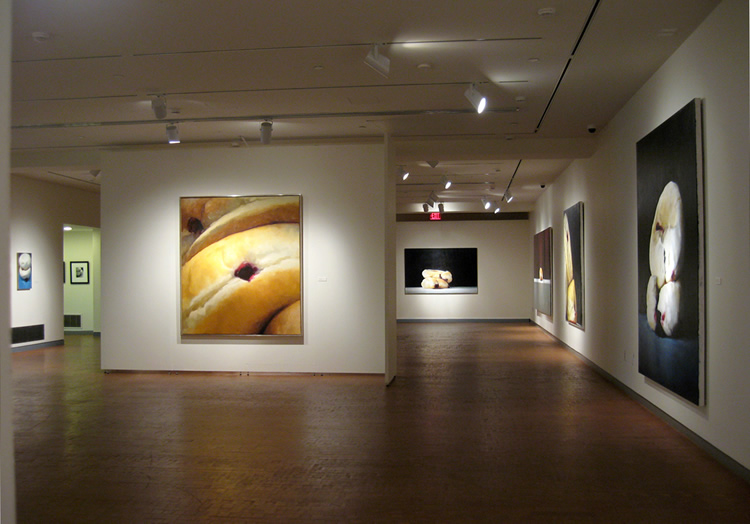 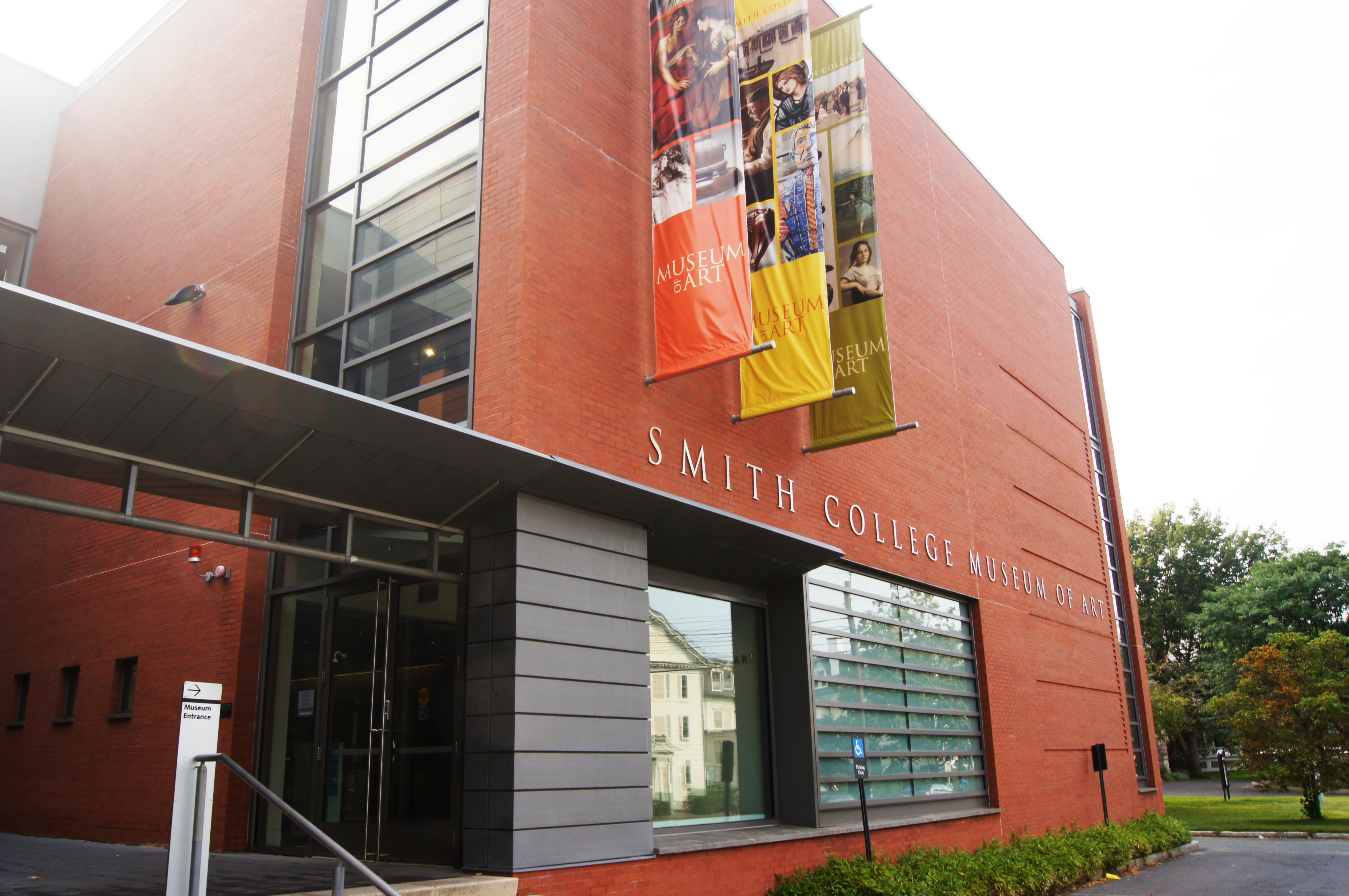